salvete!
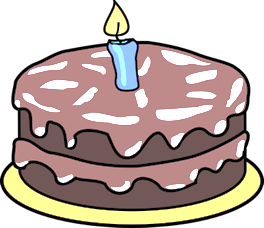 mihi dies natalis est!
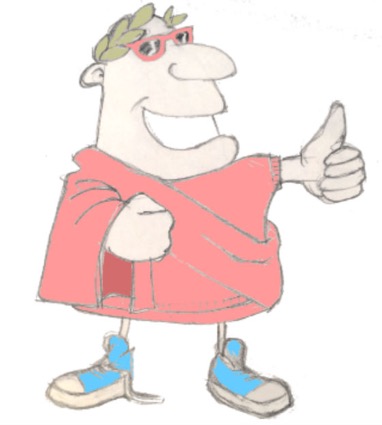 salve!
felix dies tibi sit!
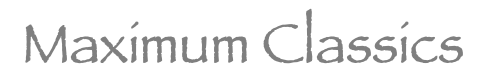 felix dies tibi sit,
felix dies tibi sit,
felix dies care Iucunde,
felix dies tibi sit!
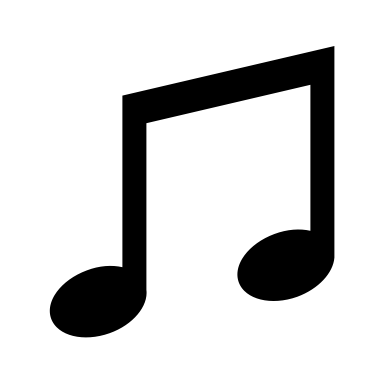 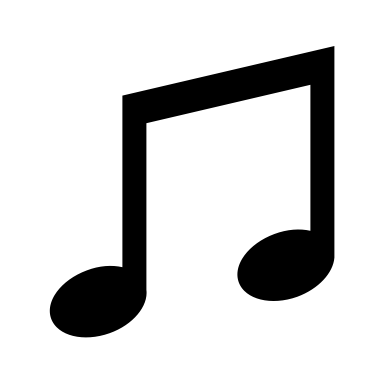 Unit 6, Session 1
Recap of work so far
LO: To revisit and practice the grammar and vocabulary we’ve learned so far
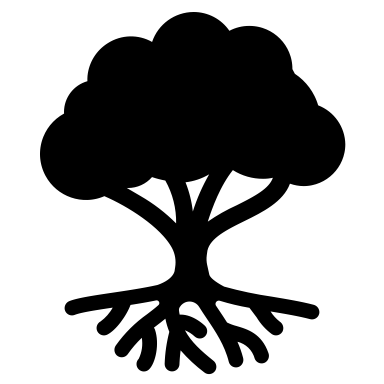 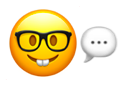 Word Roots Challenge
bene
aqua
regina
optimus
benefactor
someone who helps and supports another person or charity, often giving money
amateur
a person who does something not because they get paid but because they love doing it
reign
the rule of a king or queen
enumerate
to count out
aquatic
living in or around water
optimise
to make something the best it can be
numerare
amare
6.01 Recap of work so far
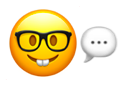 Fill the gaps
Just like English, Latin has word classes such as ____________ , ____________ and ____________ .
However, unlike English, Latin does not use word ____________ to show meaning. Word ____________ is much more important.
If you look at a Latin verb, the ending shows us ____________ is doing the action. The ____________ of the verb tells us what is happening.
When translating a Latin sentence, first find the ____________ , next the ____________ and then the ____________ .
who
ending
beginning
subject
object
verbs
adverbs
nouns
verb
order
6.01 Recap of work so far
verbs
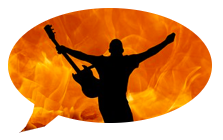 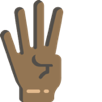 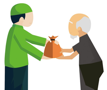 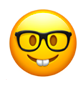 Quick fire sentences
numerare
dare
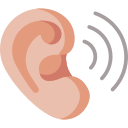 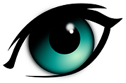 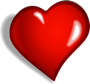 amare
videre
audire
nouns
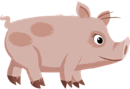 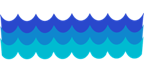 aqua
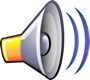 porcus
victoriam
amamus
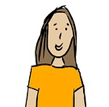 sonus
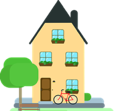 femina
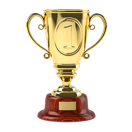 victoria
villa
adverbs
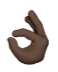 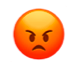 irate
facile
6.01 Recap of work so far
verbs
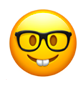 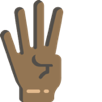 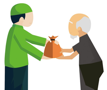 Quick fire sentences
numerare
dare
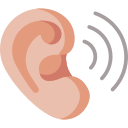 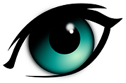 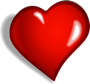 amare
videre
audire
nouns
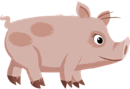 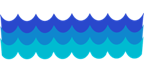 aqua
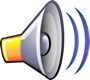 porcus
vides
facile
villas
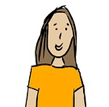 sonus
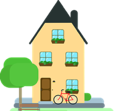 femina
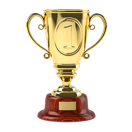 victoria
villa
adverbs
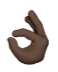 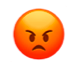 irate
facile
6.01 Recap of work so far
verbs
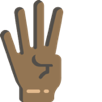 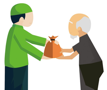 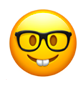 Quick fire sentences
numerare
dare
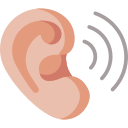 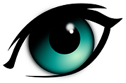 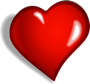 amare
videre
audire
nouns
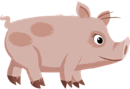 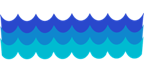 aqua
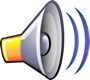 porcus
sonos
auditis ?
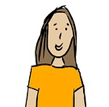 sonus
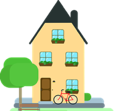 femina
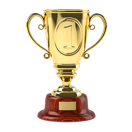 victoria
villa
adverbs
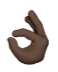 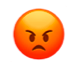 irate
facile
6.01 Recap of work so far
verbs
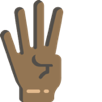 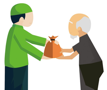 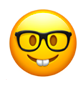 Quick fire sentences
numerare
dare
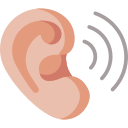 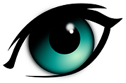 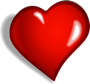 amare
videre
audire
nouns
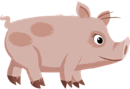 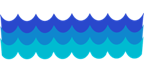 aqua
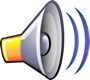 porcus
aquam
dat
femina
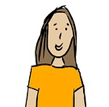 sonus
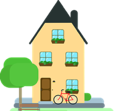 femina
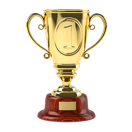 victoria
villa
adverbs
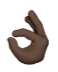 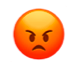 irate
facile
6.01 Recap of work so far
verbs
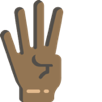 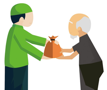 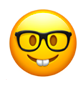 Quick fire sentences
numerare
dare
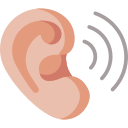 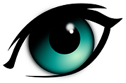 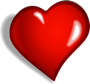 amare
videre
audire
nouns
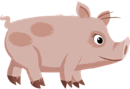 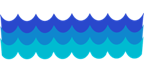 aqua
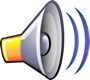 porcus
porcos
feminae
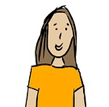 sonus
irate
numerant
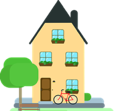 femina
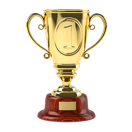 victoria
villa
adverbs
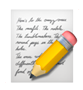 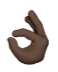 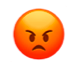 irate
facile
6.01 Recap of work so far
Plenary quiz
valete!
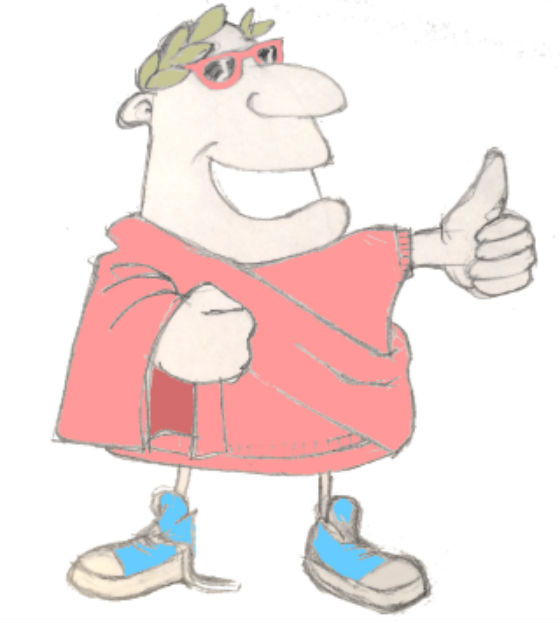 Question 1 In which month is your ‘dies natalis’?
Question 2 If I optimize my walk to school, what am I doing?
vale!
vale!
Question 3 cantare amatis?
vale!
6.01 Recap of work so far